Проект «Осень»
Участники проекта:
Дети и родители
Воспитатели:
Кызласова Валентина Николаевна
Телефон – 89831973802
Почта – kyzlasovavalya@mail.ru
Натарова Валерия Витальевна
Телефон – 89135433249
Почта – natarovavv.04@mail.ru
Цель: пополнение и обогащение знаний детей об осени, фруктах и овощах; организация выставки поделок; проведение праздника «Осень»
Задачи для детей:
- узнать об осени; сделать поделку.
Задачи для родителей: 
принять участие в проекте; 
помочь ребенку в подготовке к празднику осени.
Задачи для воспитателей:

Образовательная: 
расширять знания детей об осени, её признаках и явлениях; 
расширять знания детей о фруктах и овощах; 
учить читать наизусть небольшие стихотворения.
Задачи для воспитателей:

Развивающая: 
развивать умение ритмично наносить пятна, мазки; 
развивать эстетическое восприятие.
Воспитательная: 
- воспитывать любовь к природе.
Основные мероприятия проекта:
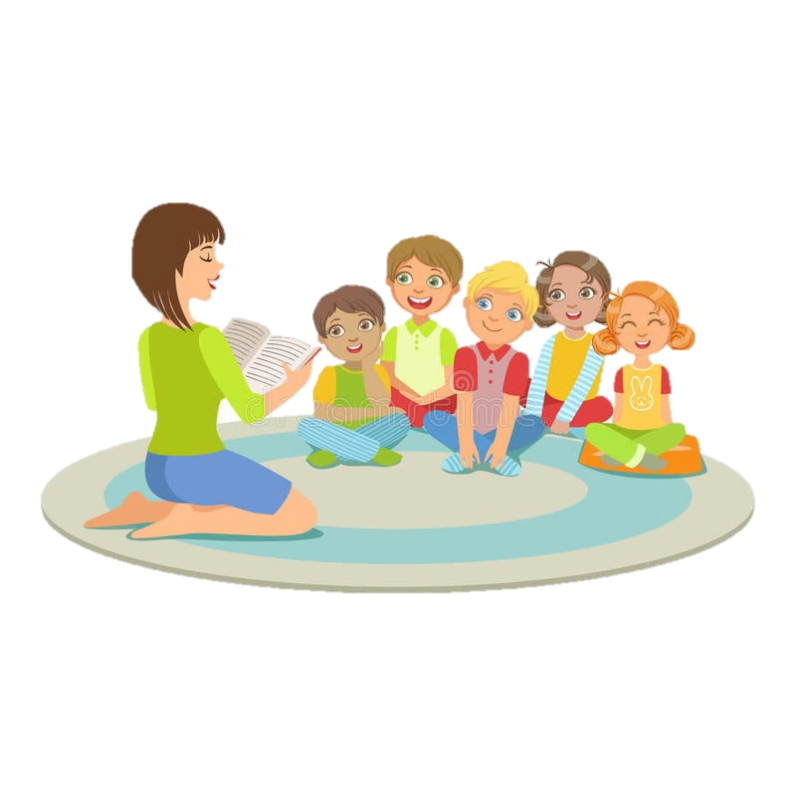 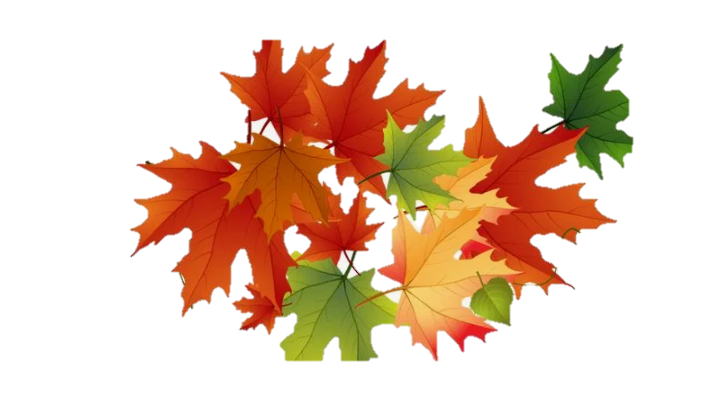 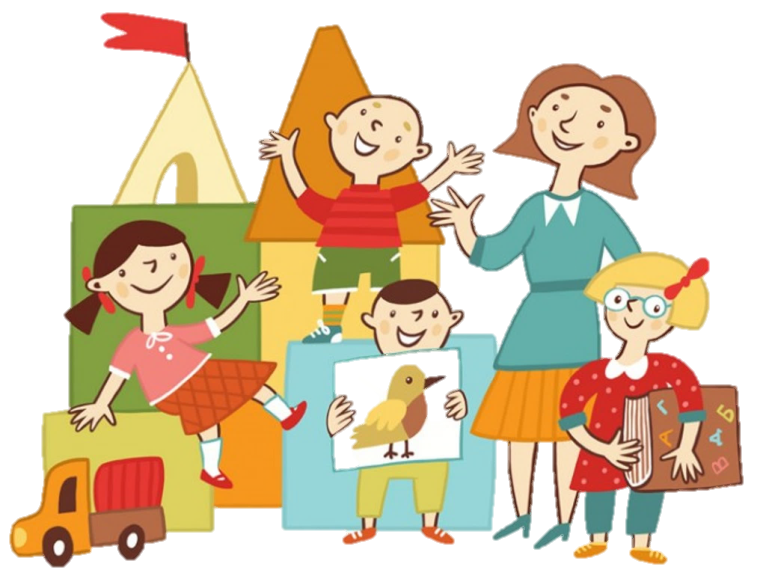 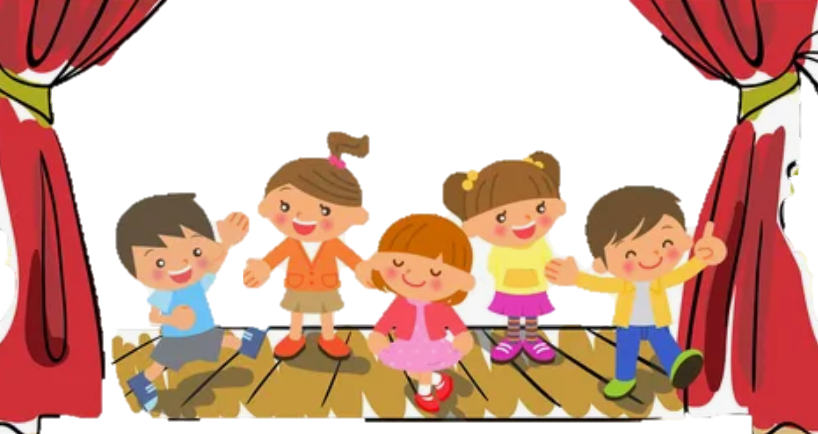 Рисование «Как красива осень»
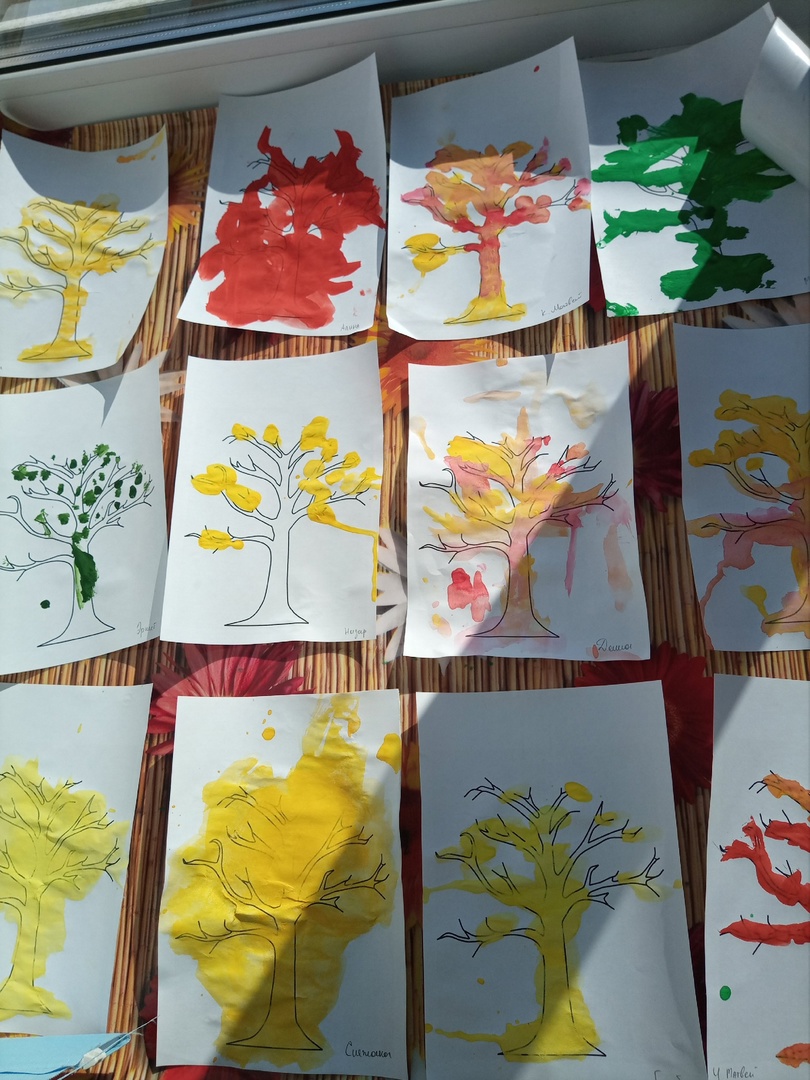 Цель: подбирание цвета соответствующего изображаемым предметам; использование приема «примакивание»
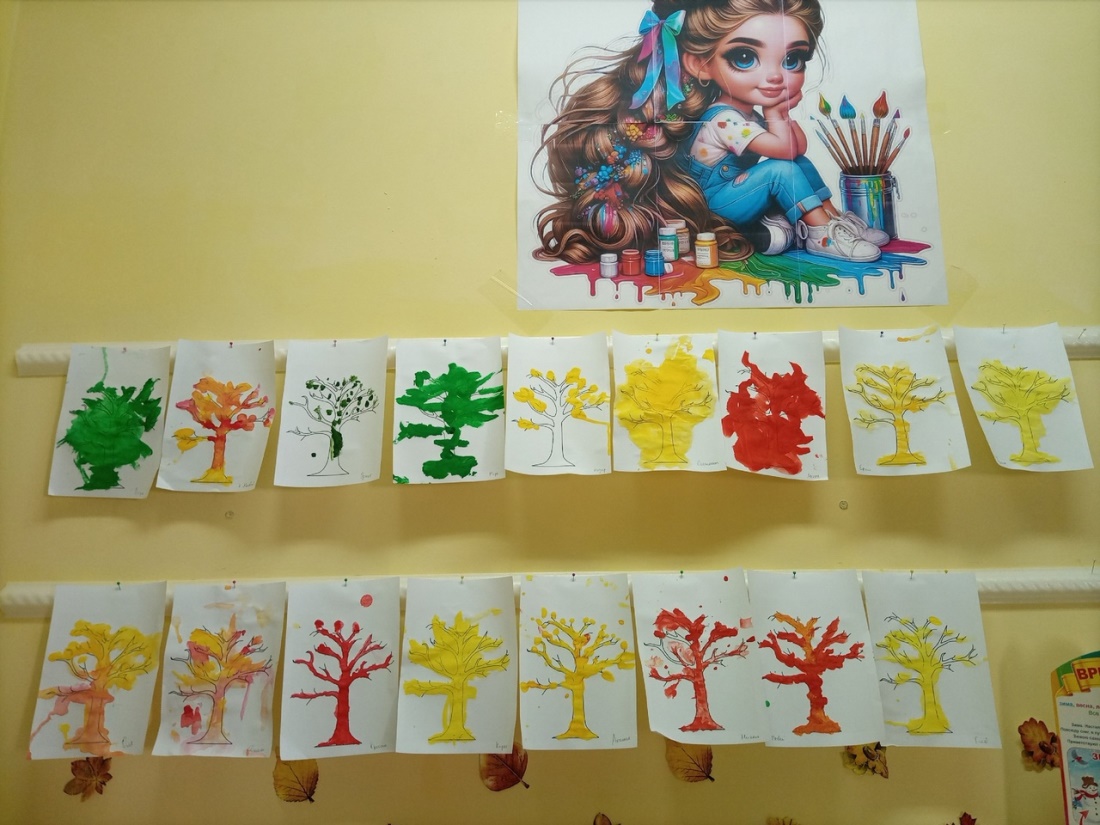 Лепка «Яблочки на тарелке»
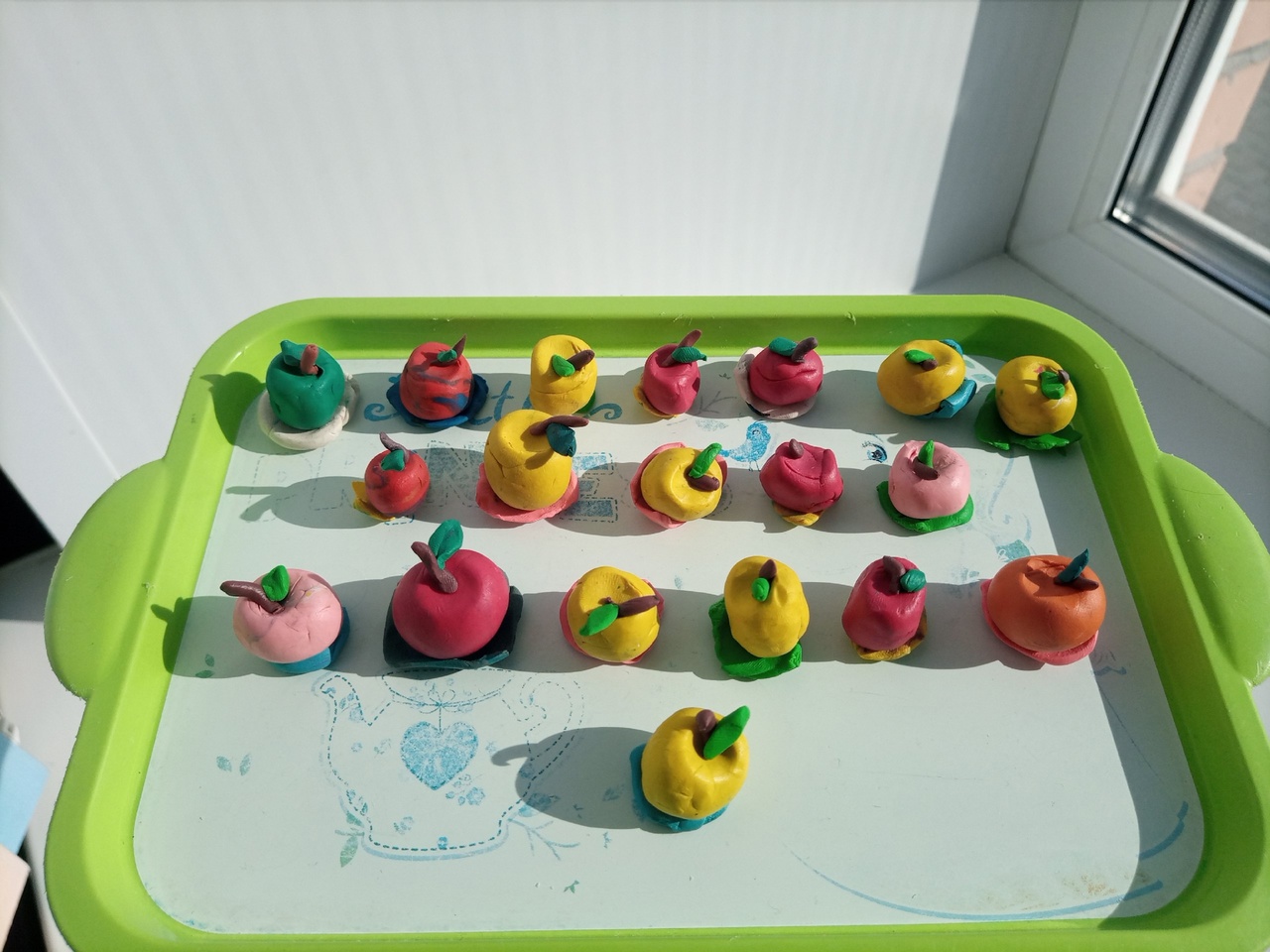 Цель: помочь детям освоить прием лепки, раскатывая пластилин между ладонями круговыми движениями
Беседа «Откуда хлеб пришел»
Цель: ознакомление детей с разнообразием хлебобулочных изделий; закрепление знаний о долгом пути хлеба от поля до стола
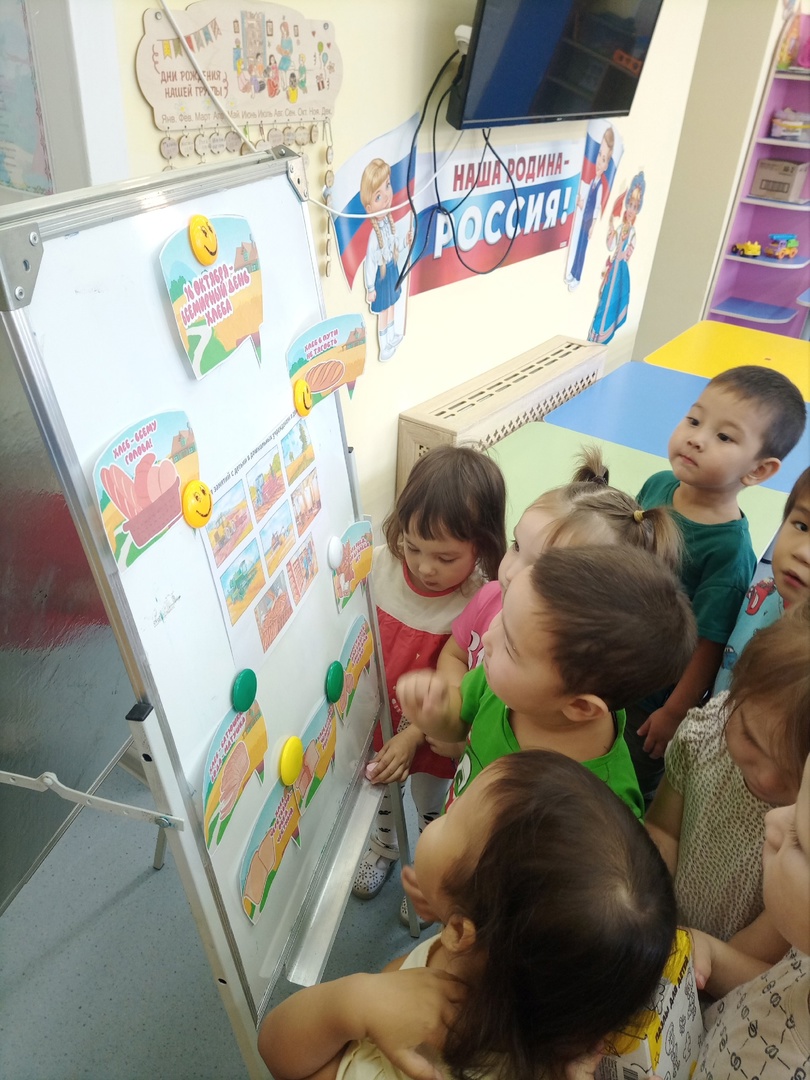 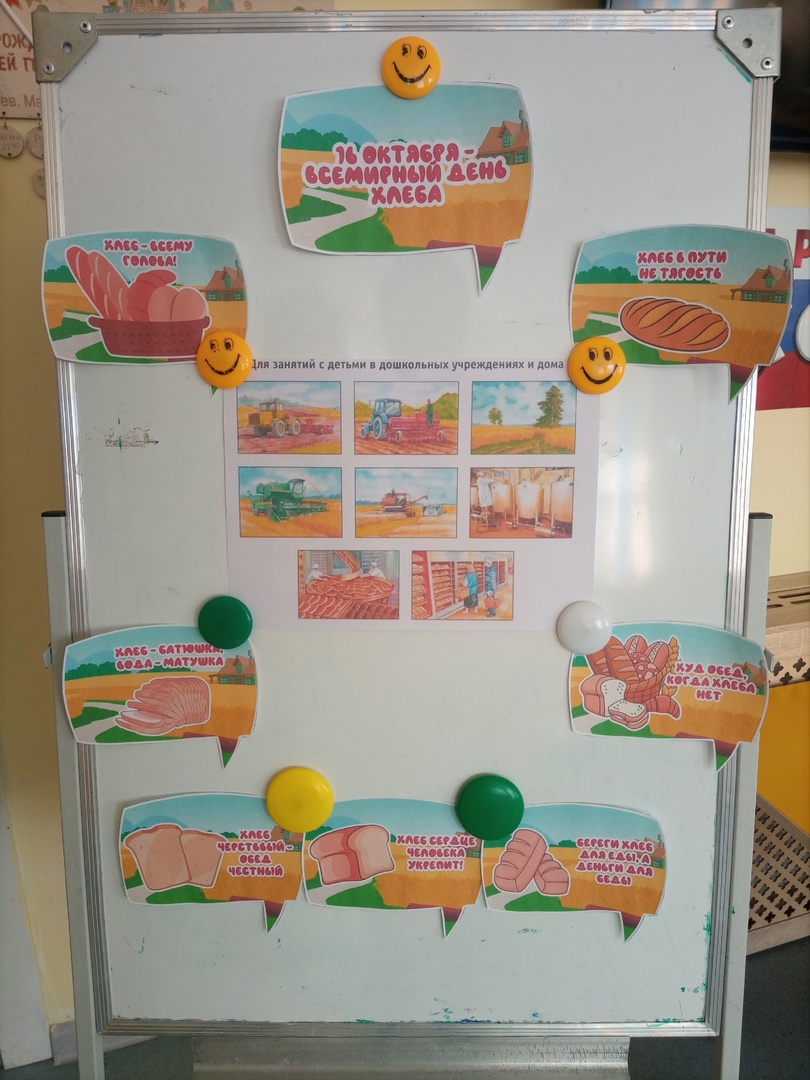 Самостоятельная деятельность детей – рисование «Дождь»
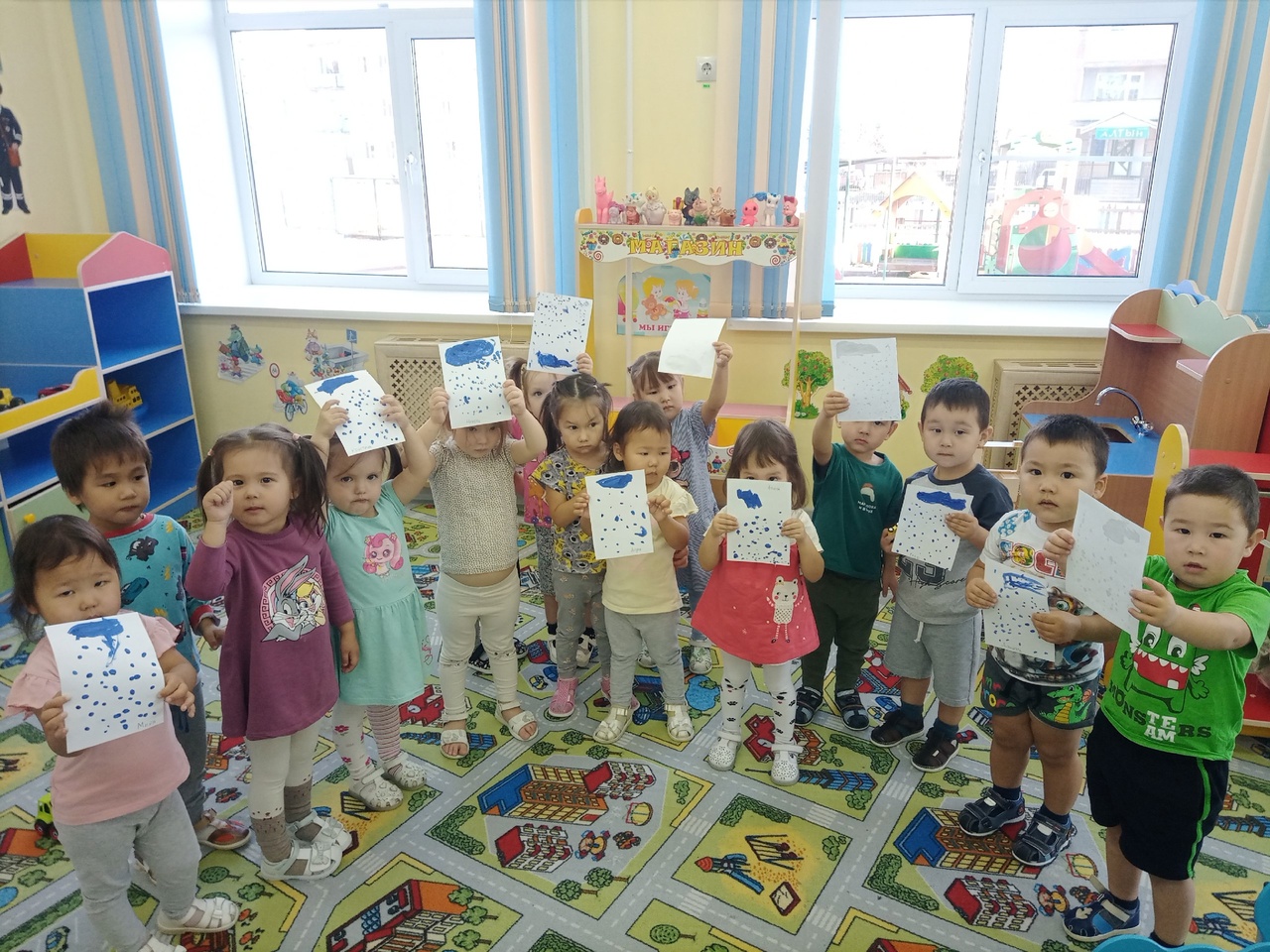 Цель: формирование навыка штрихами передавать капельки дождя
Рисование «Ветка осеннего дерева»
Цель: формирование навыка подбирания цвета, соответствующего ветке осеннего дерева
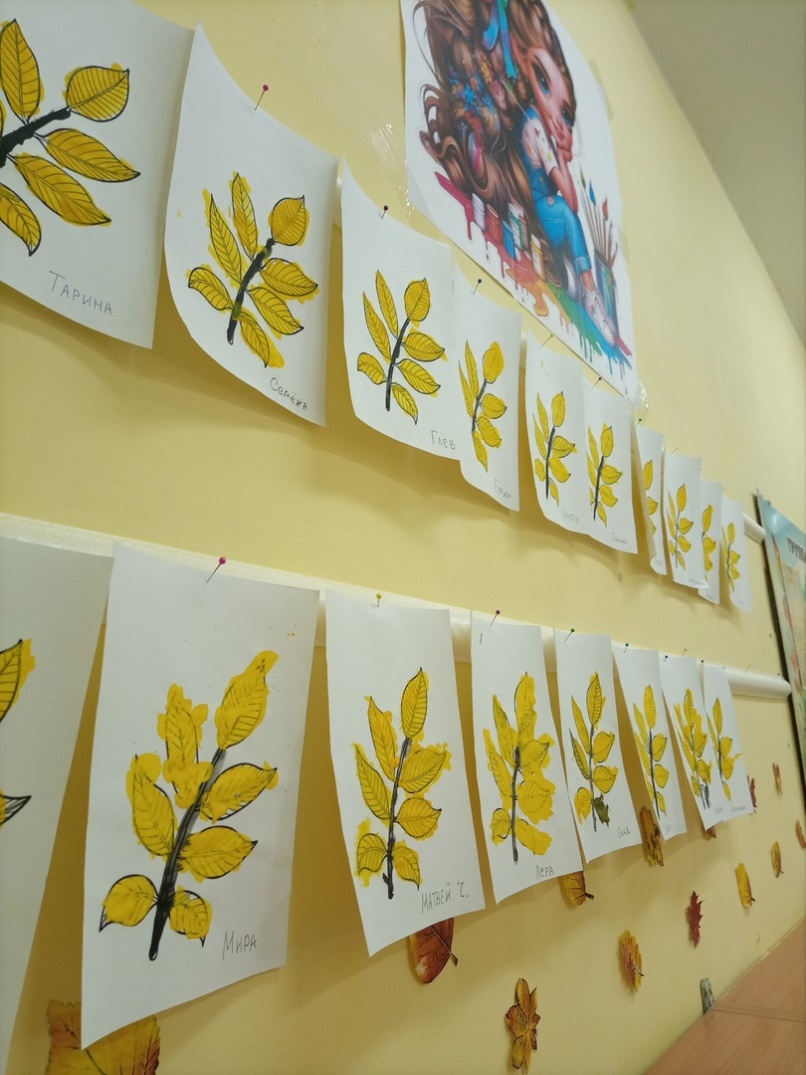 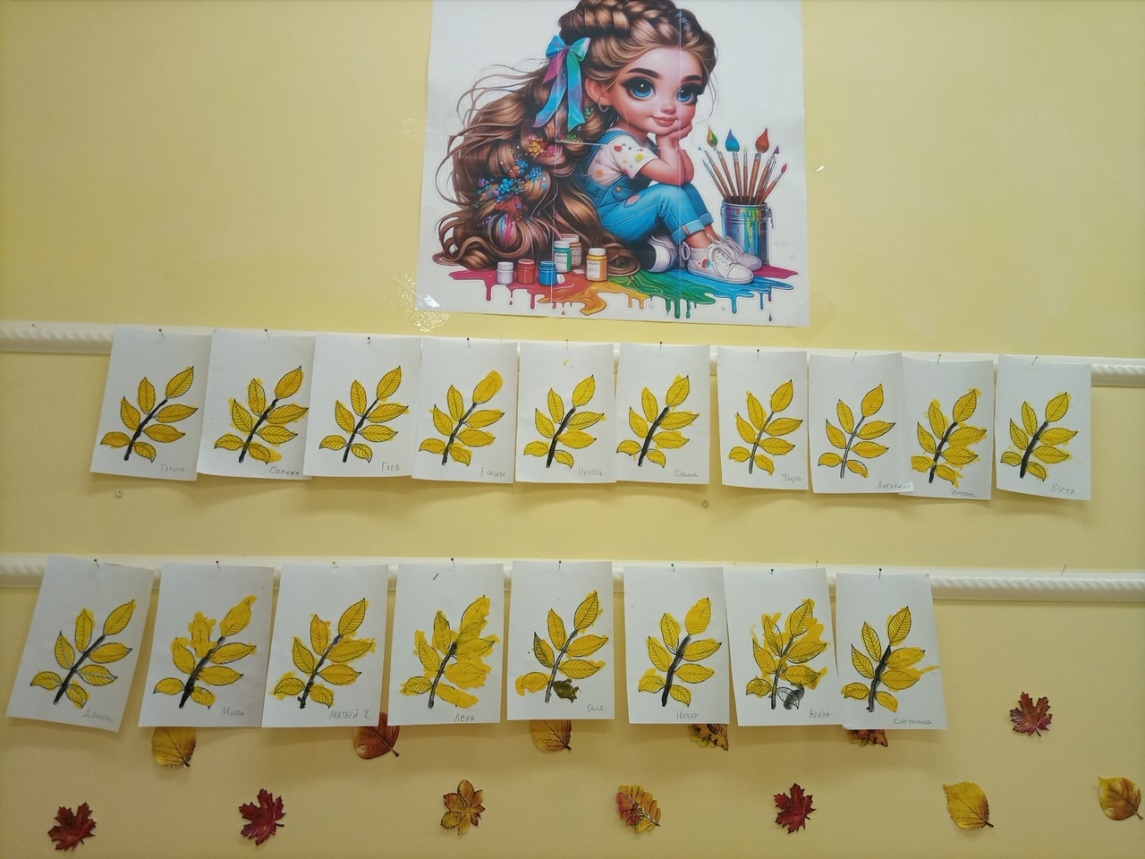 Аппликация «Банка с огурцами и помидорами»
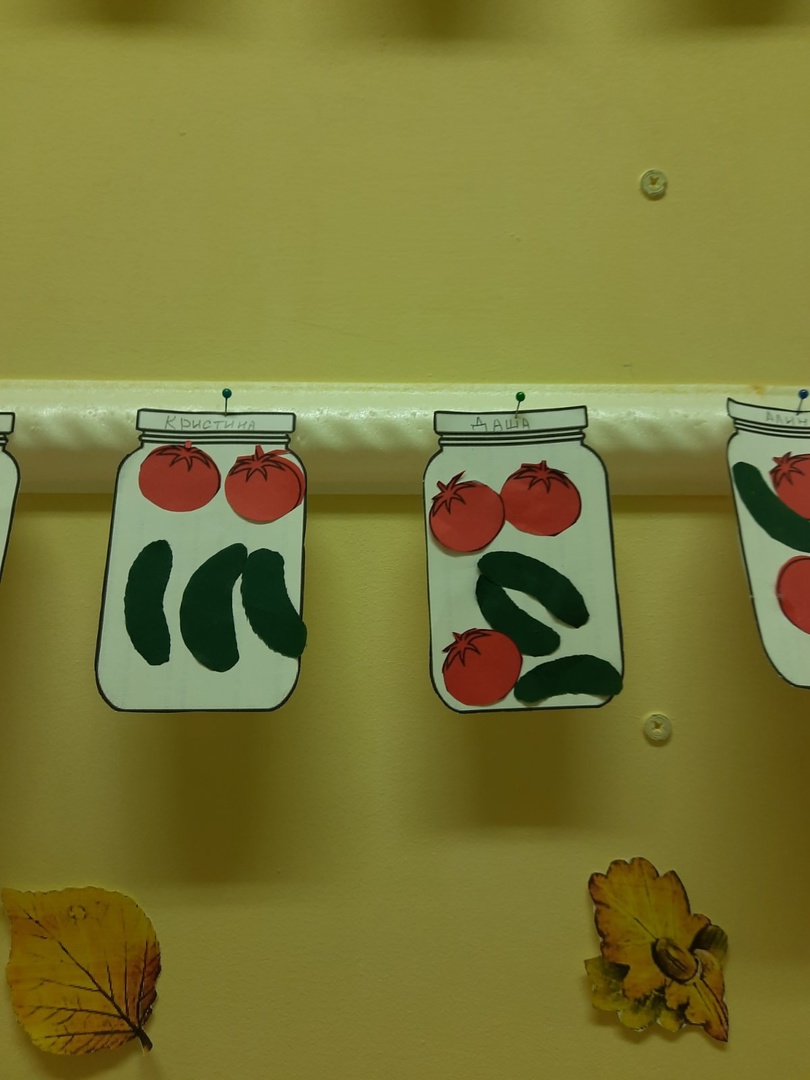 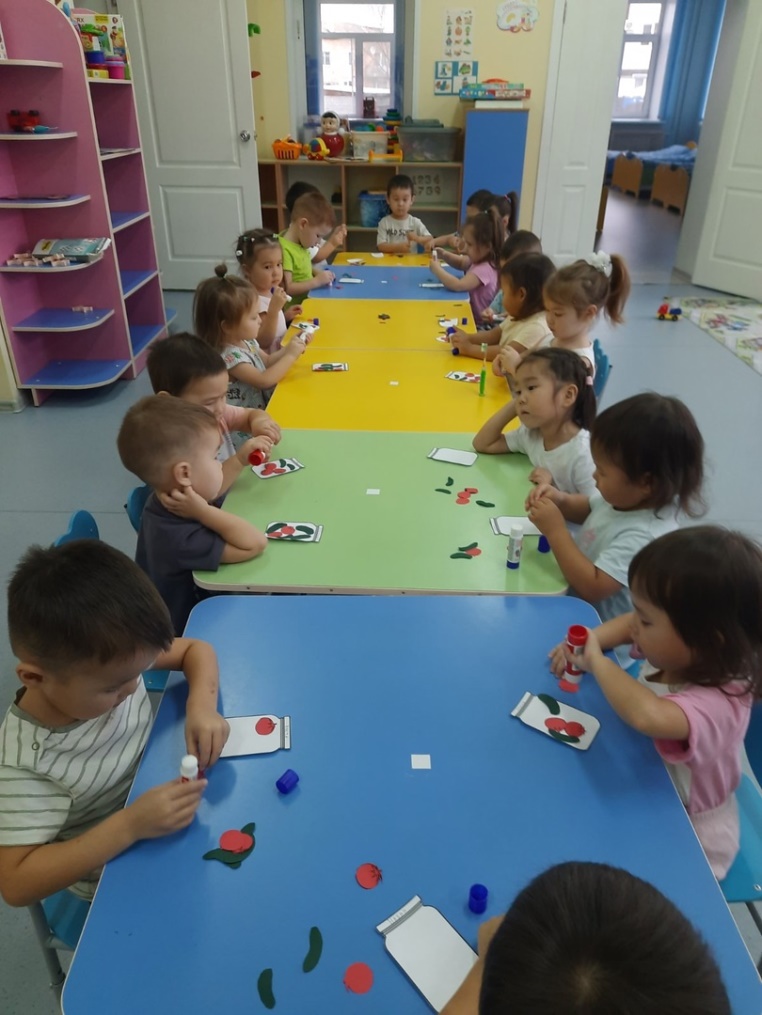 Цель: ознакомление детей с овощами и уточнение их названия, цвета, формы величины.
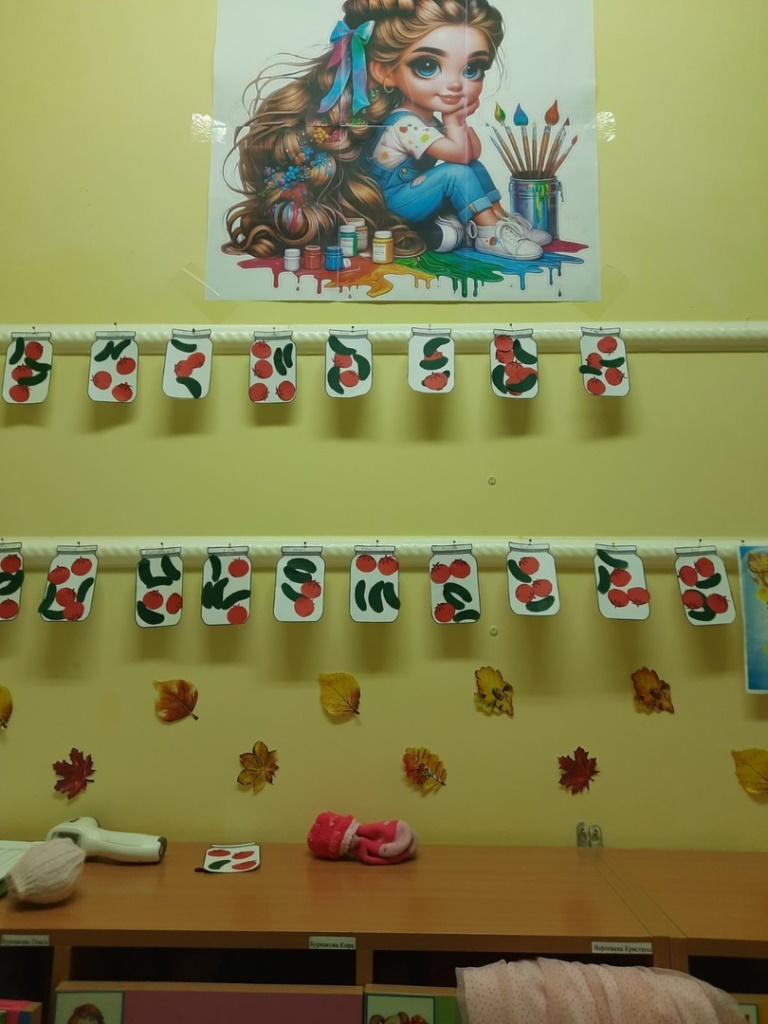 Коллективная работа – аппликация «Осенняя палитра»
Цель: создание палитры из вырезанных  и наклеенных листьев
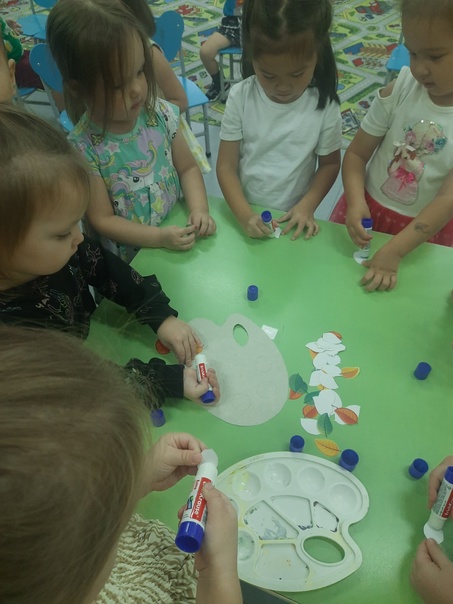 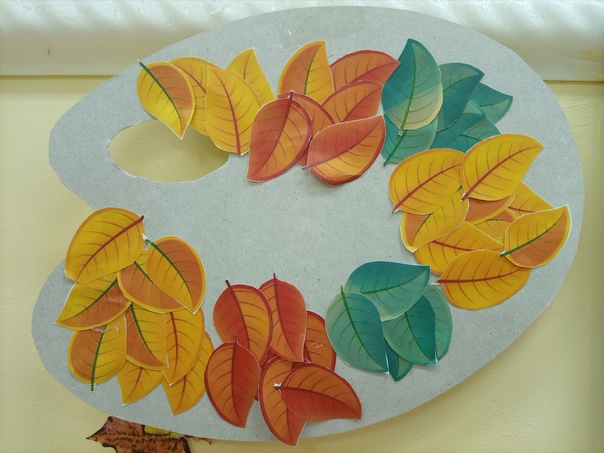 Просмотр мультфильма
Чтение художественной литературы И. Бунин:
«Бродит осень по дорожке…», «Падают листья»; беседа по произведениям
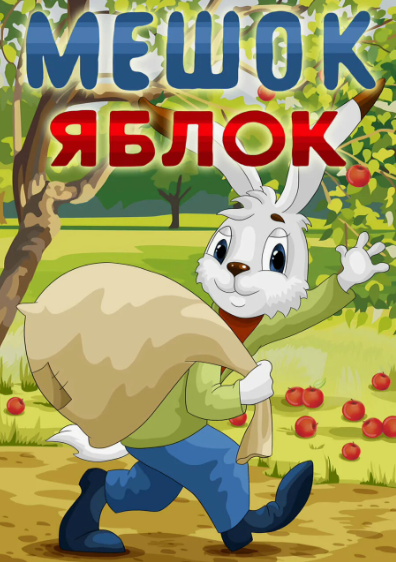 Праздник «Осень»
Пение песни
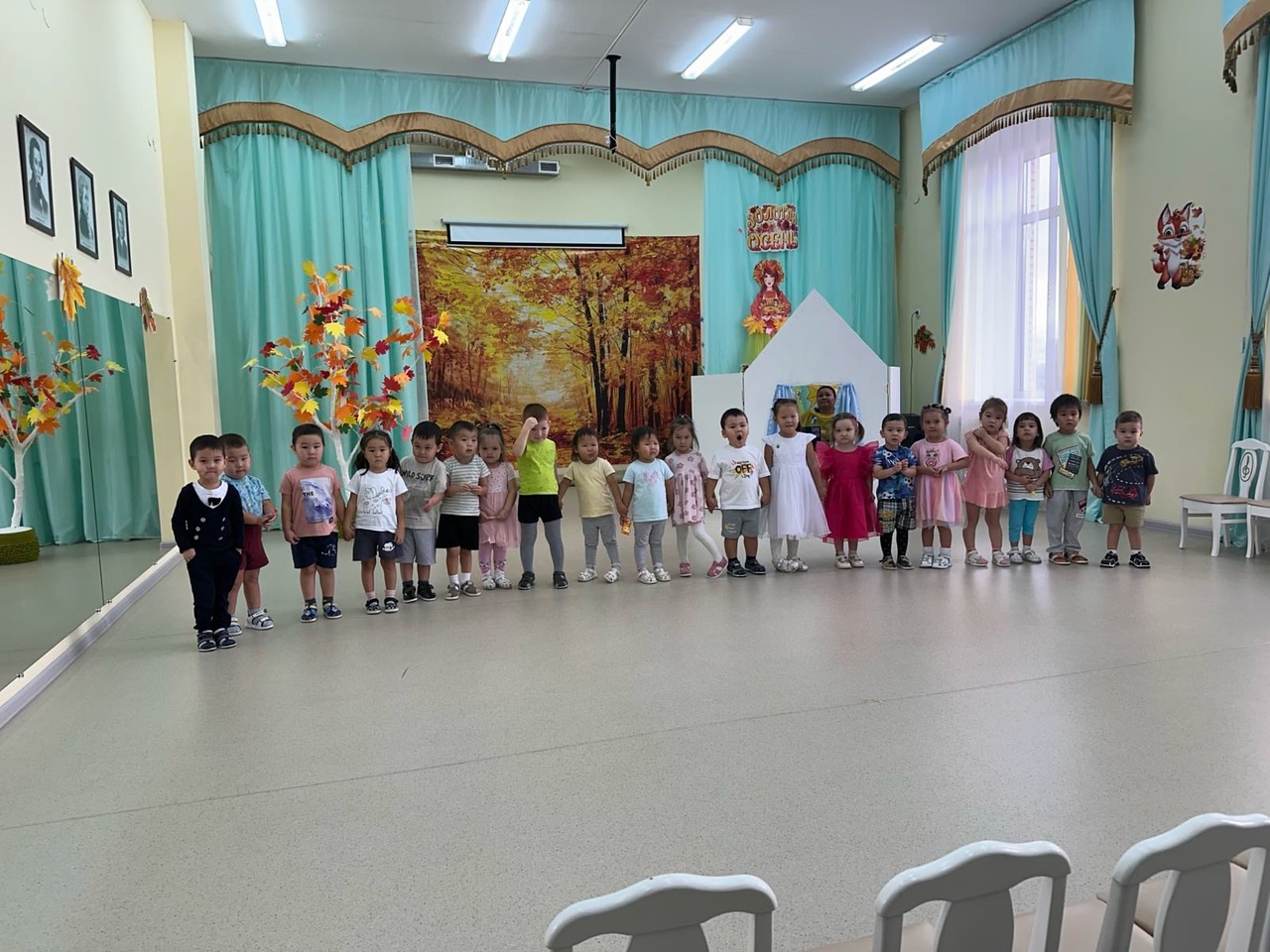 Праздник «Осень»
Хоровод «Вот какой огород»
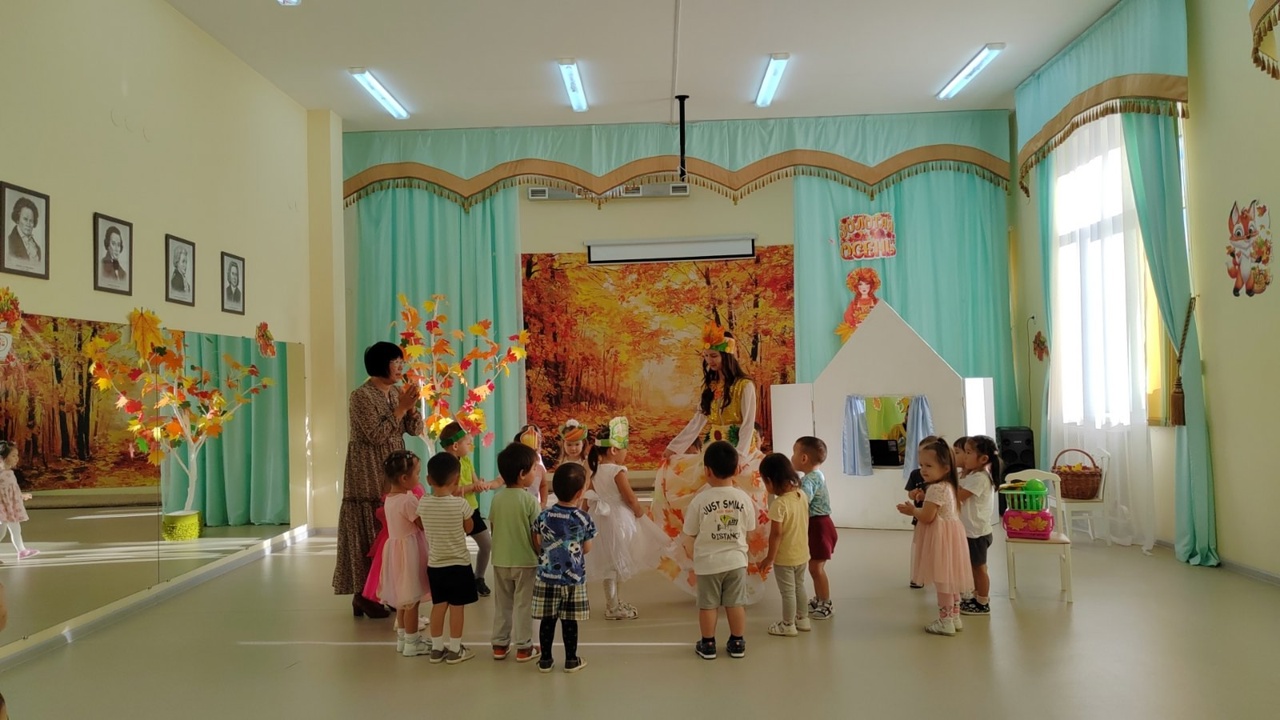 Вывод: в ходе работы над проектом дети смогли ответить на поставленный проблемный вопрос, проявили сплоченность, целеустремленность, упорство, раскрыли свои творческие способности.